Základní škola a Mateřská škola, Šumná, okres ZnojmoOP VK 1.4 75022320Tematický celek: Dějepis II. stupeňNázev a číslo učebního materiáluHrozby fašismuVY_32_INOVACE_10_04Tomáš ZezulaAnotace: Nebezpečí fašismu, otázka německé menšiny, Mnichovská dohodaMetodika: prezentace slouží k předvedení na interaktivní tabuli
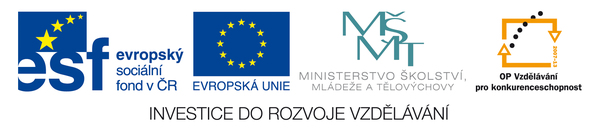 Hrozby fašismu
Největší nebezpečí fašismu – NSDAP (Národně socialistická strana) – vůdce Adolf Hitler
Příklon německého obyvatelstva žijícího v Československu k „programu sjednocení všech Němců“
Propagandistická kampaň proti ČSR – utlačování německých soukmenovců
Hrozbou Sudetoněmecké politické hnutí (Konrad Henlein)
Taktika – nesplnitelné požadavky vůči české vládě, vystupovat navenek klidně, nevydařená jednání – vina vlády.
Hlinkova slovenská ludová strana – snaha o slovenskou autonomii, fašistická orientace
Parlamentní volby 1935 – vítěz voleb SdP, hodně hlasů i HSLS
Demokracie x fašismus
Abdikace T.G.Masaryka, nástupcem E. Beneš
Po volbách – radikalizace požadavků SdP a HZLS
Tlak na ČSR zvenčí i zevnitř
Od pol. 30. let – zjevné vojenské přípravy Německa k útoku na Československo

Rozsáhlé špionáže proti ČSR
Velká Británie – politika usmiřování
Rok 1938 – krizová situace, nabídka vstupu do vlády – Henleinovcům i l´uďákům. Strany dohodu nechtěly.
Sjezd německých stran v Karlových Varech – Karlovarské požadavky – zrušení spojeneckých smluv s Francií a SSSR, orientace zahraniční politiky na Německo, volnost nacistické propagandy……
Květen 1938 – obecní volby – vítězství SdP
Vyostřené vztahy se Slovenskem
Osud Československa – rozhodnut v zahraničí
21. květen – částečná mobilizace (provokační akce německé tajné služby)
Srpen 1938 – nezávislý pozorovatel na přání britské vlády – lord Runciman. Jako nestranný však nevystupoval – hlásil, že Češi utlačují Němce a chtějí vehnat svět do války.
Začátek září – příprava ozbrojeného puče v pohraničí – potlačeno – stanné právo, příslušníci SdP uprchli do Německa
15. září – Berchtesgaden – britský premiér Chamberlein uznal Hitlerovy nároky na odstoupení pohraničí
ČS. Vláda toto odmítá, ČSR dostává ultimátum, padá vláda, do čela nové vlády – gen. Syrový
23. září – Všeobecná mobilizace – odhodlání republiku bránit za každou cenu
Mnichovská dohoda
29. září 1938 – Schůzka v Mnichově – zástupci Německa, Itálie, Velké Británie a Francie.
O nás bez nás
Zástupci ČSR nevyslechnuti ani nepřizváni
Ortel nad ČSR podepsali Hitler, Musollini, Chamberlain a Daladier
Odstoupení pohraničních oblastí Německu
Tento diktát přijímá vláda a prezident následující den, armáda stažena z pohraničí
Zdroje:
Kuklík J., Lidé v dějinách, období 1918-1945 (rozkvět a soumrak československé demokracie), dějepis pro 2. stupeň základní školy a pro odpovídající ročníky víceletých gymnázií, 1. vydání, Praha: Nakladatelství Fortuna, 1996, ISBN 80-7168-353-1